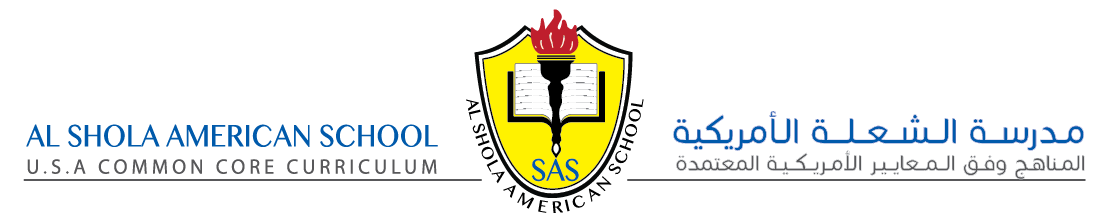 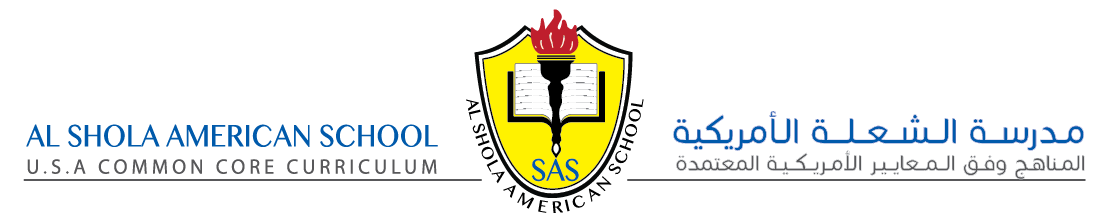 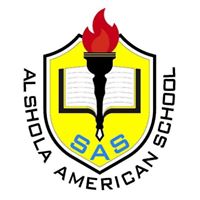 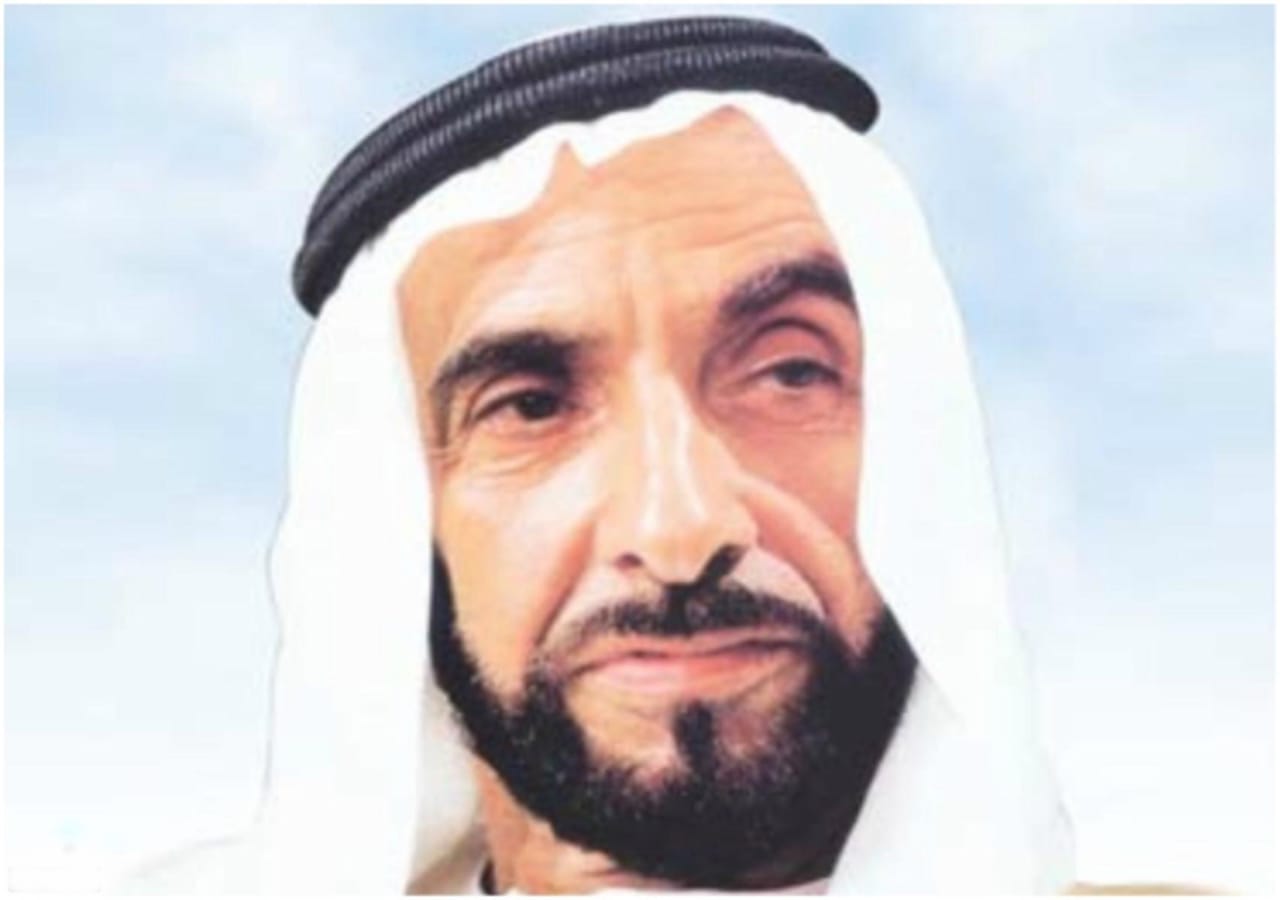 بسم الله الرحمن الرحيم
الدراسات الاجتماعية
الصف : السابع
الفصل الثالث
المعلم : محمود الشريف
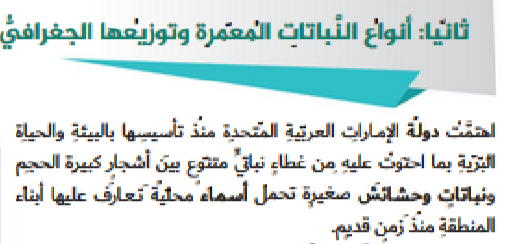 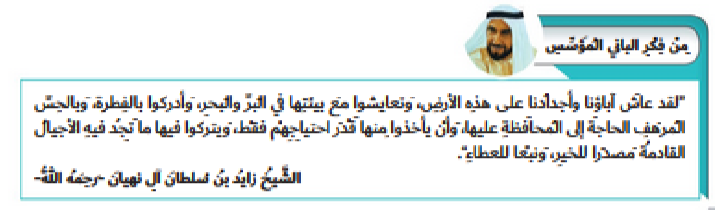 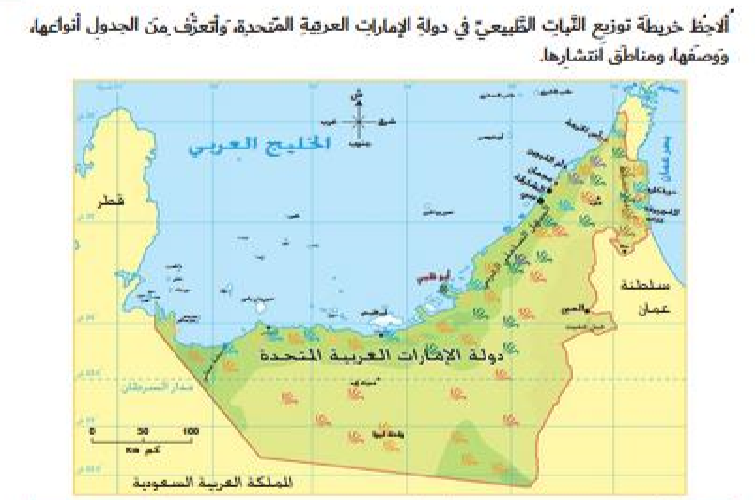 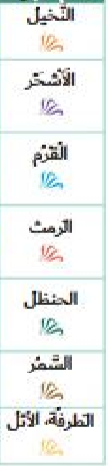 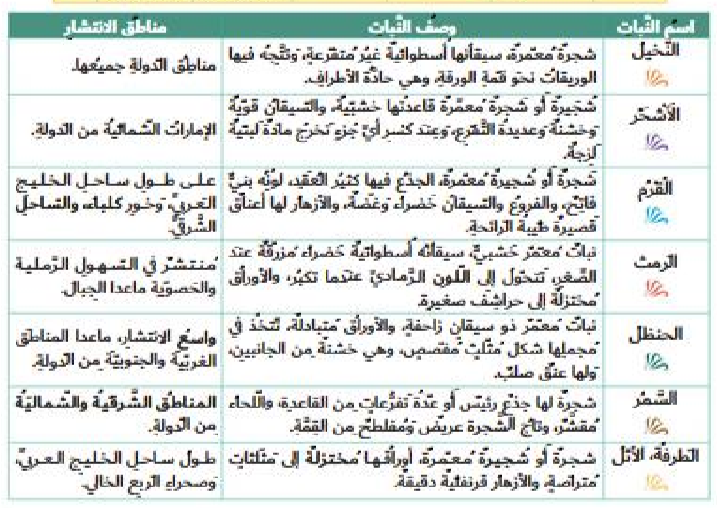 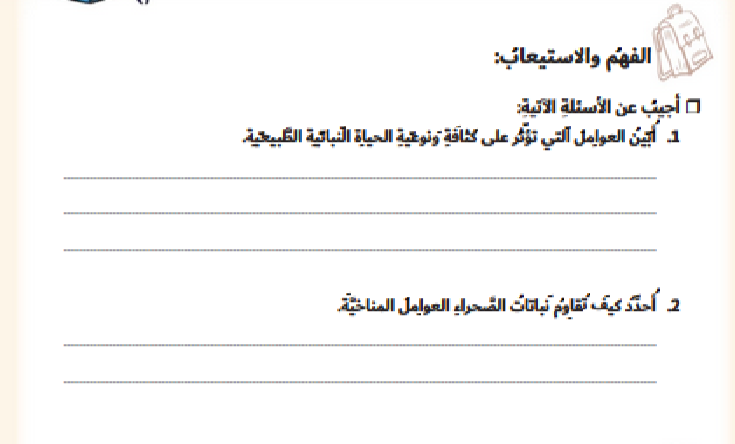 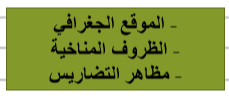 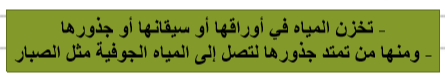 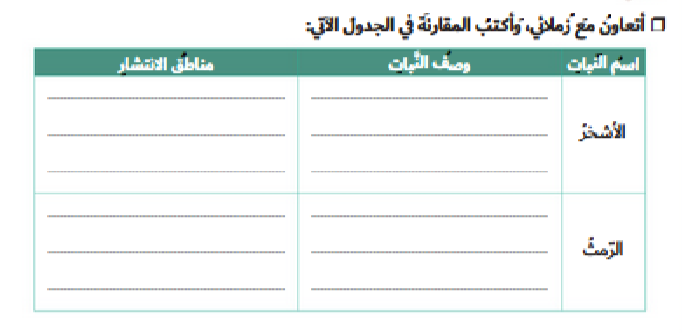 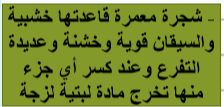 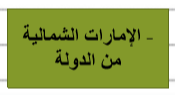 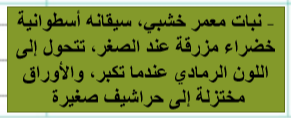 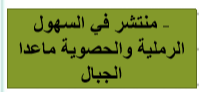 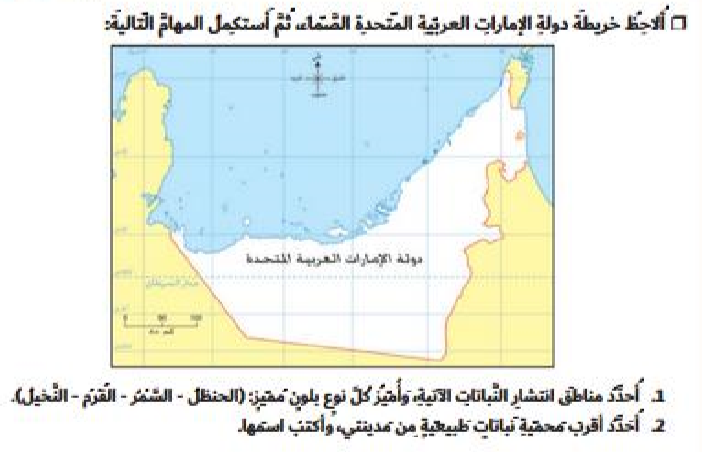 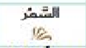 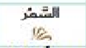 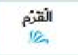 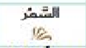 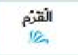 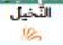 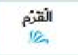 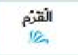 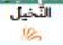 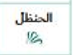 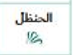 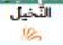 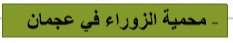 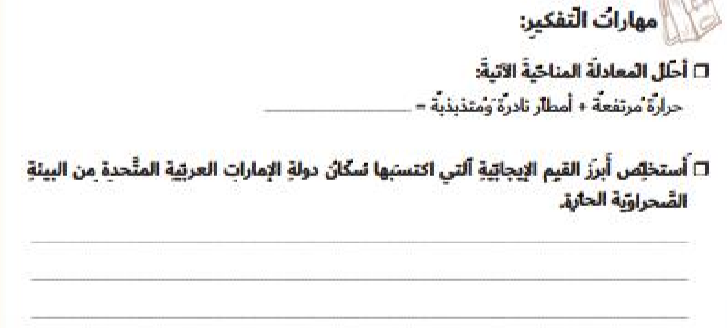 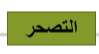 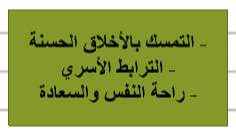